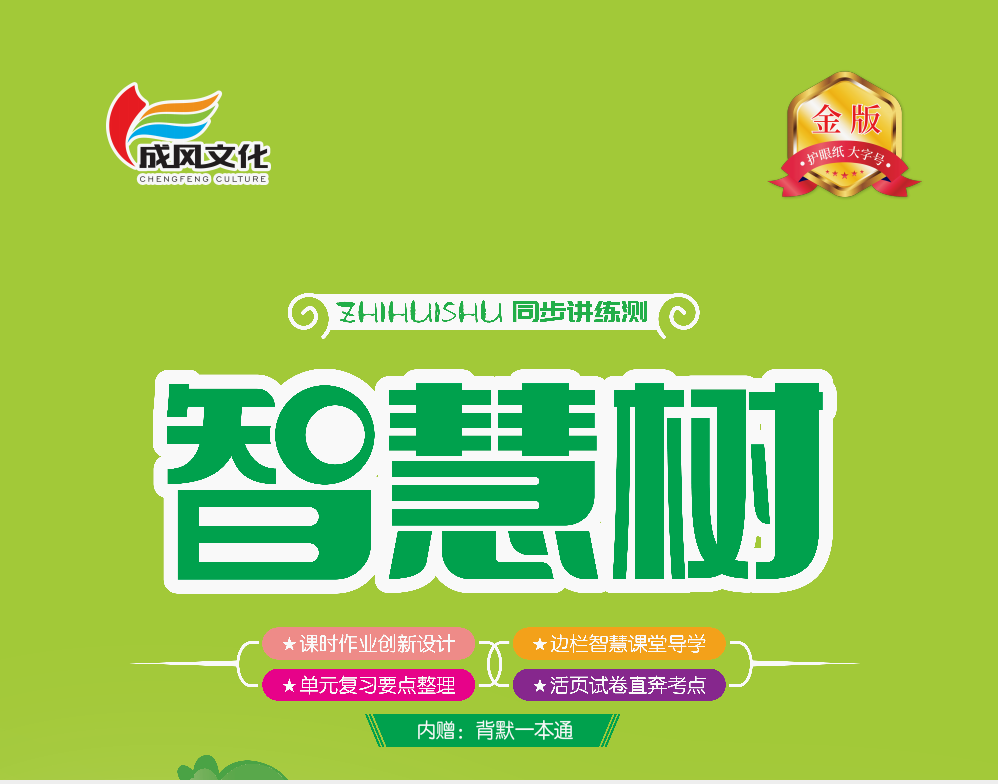 第三单元 阅读
6  怎么都快乐
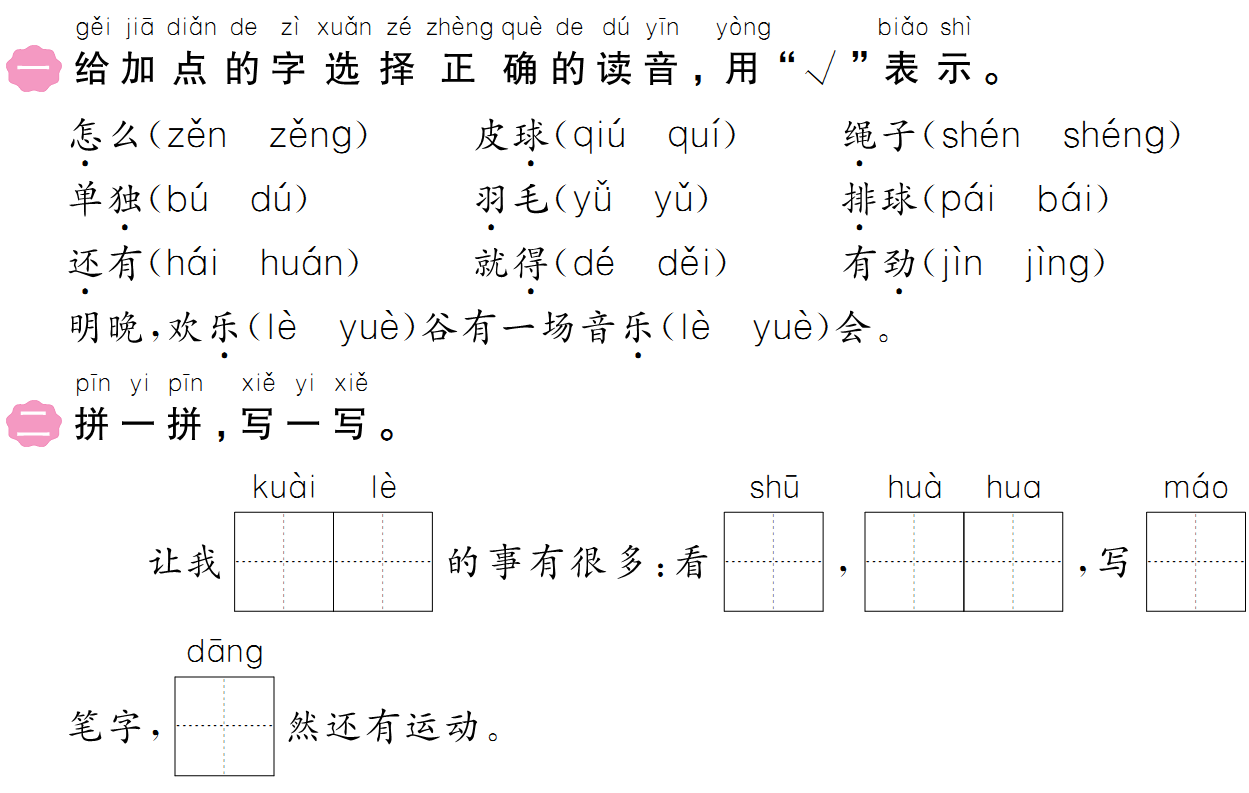 √
√
√
√
√
√
√
√
√
√
√
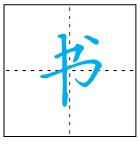 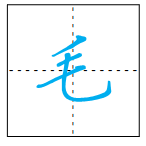 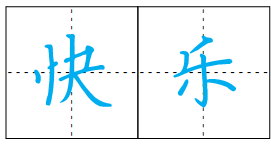 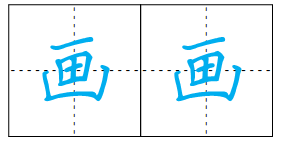 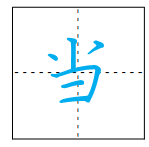 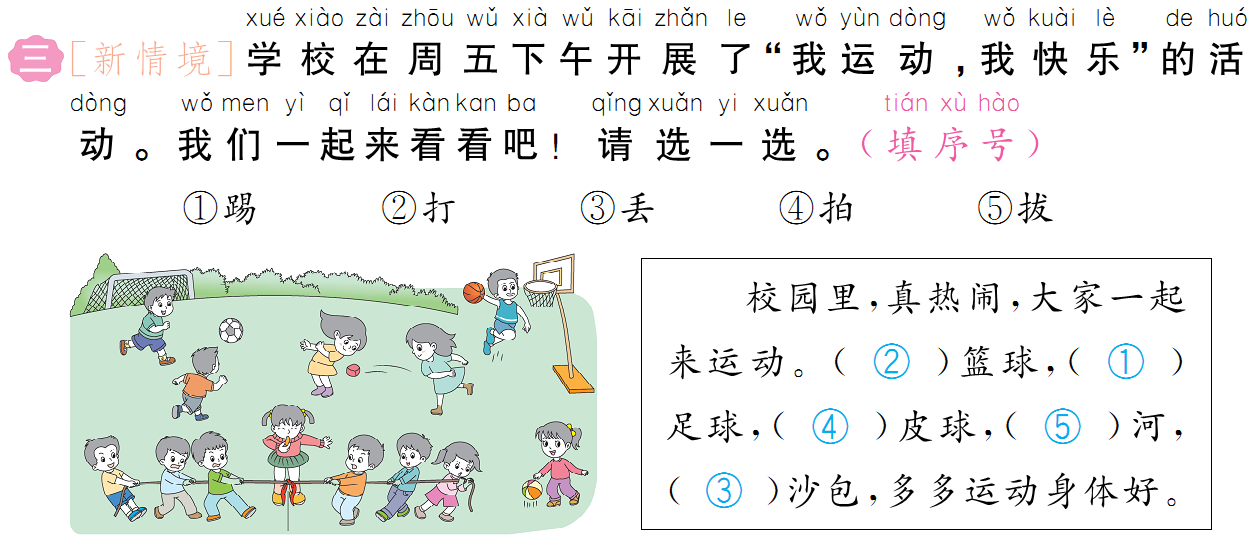 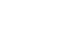 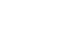 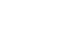 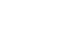 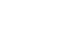 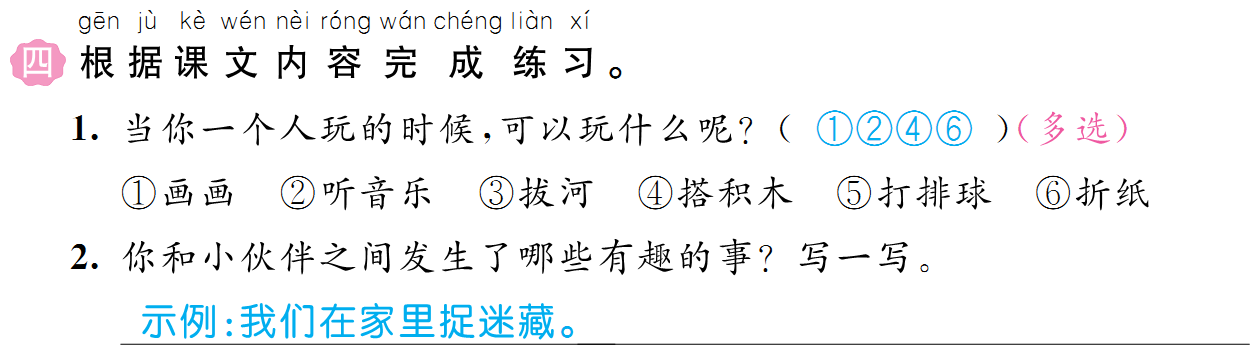 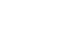 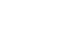 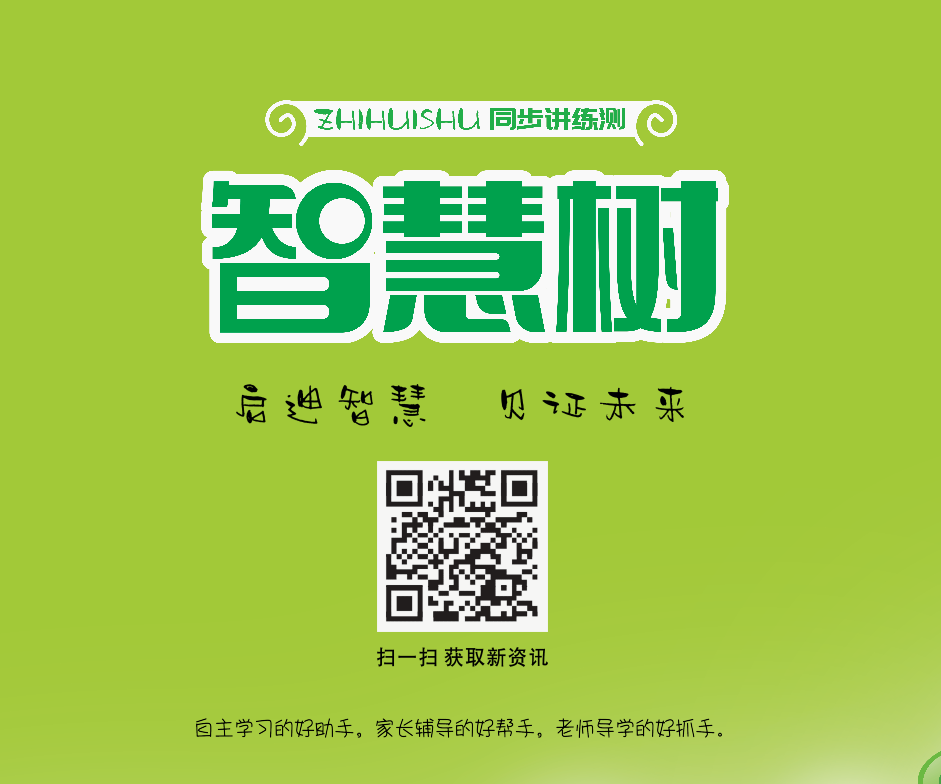 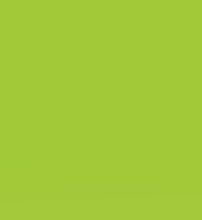